Light, Continous Graze
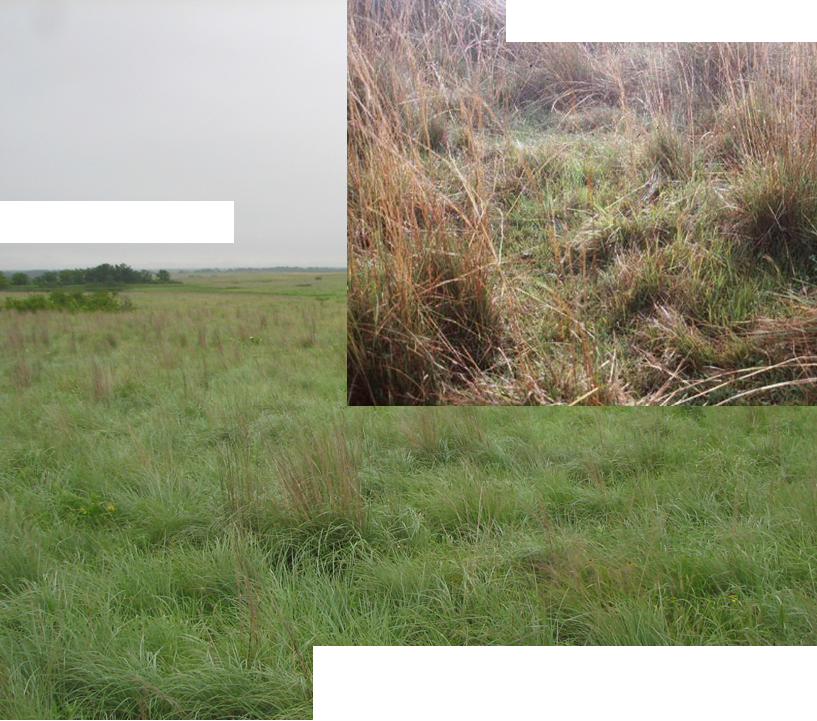 High Density Grazing
Teaugue, et al. 2013
Slide Source: 
Allen Williams
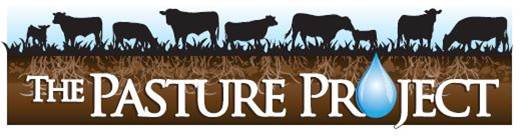